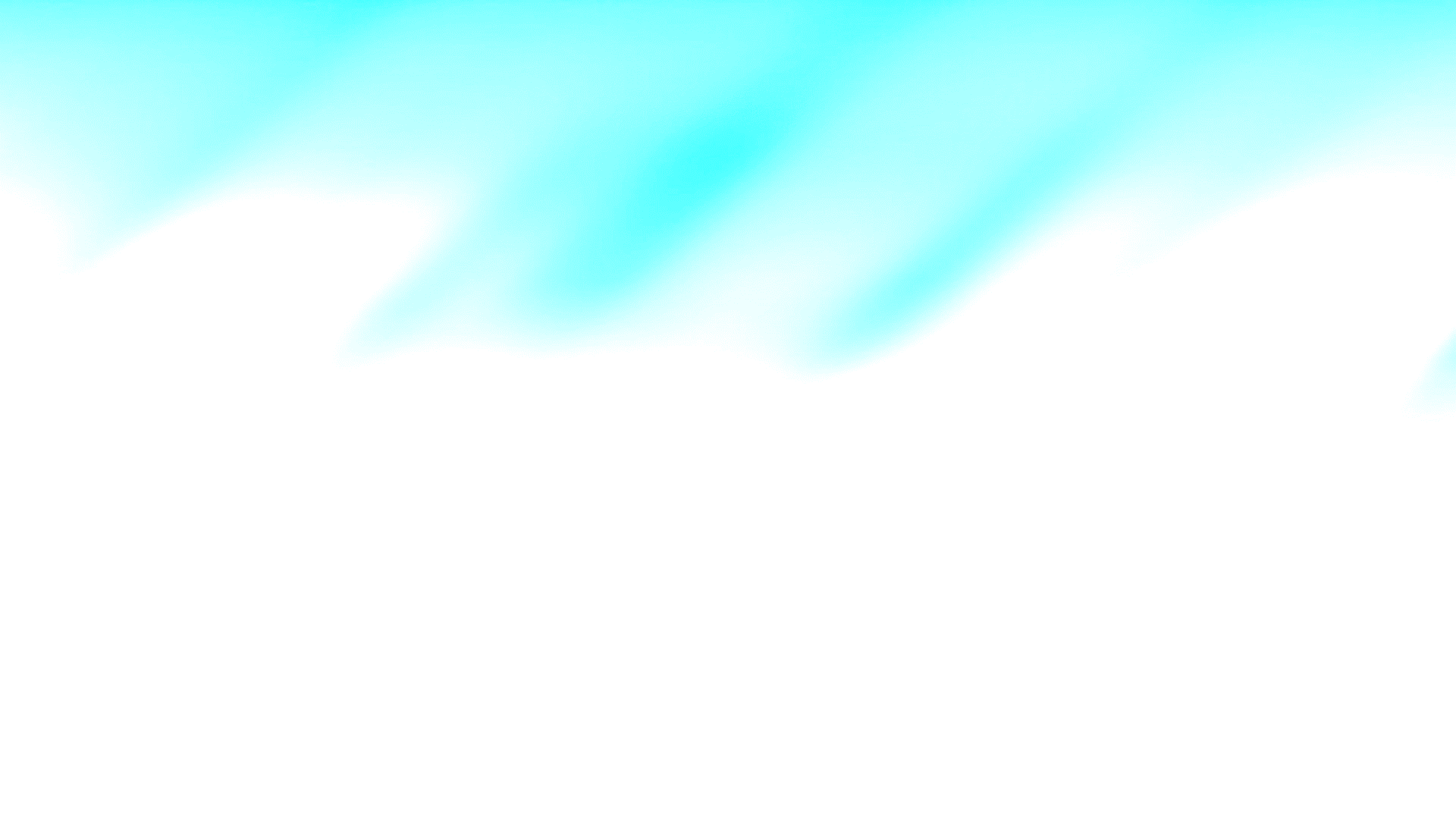 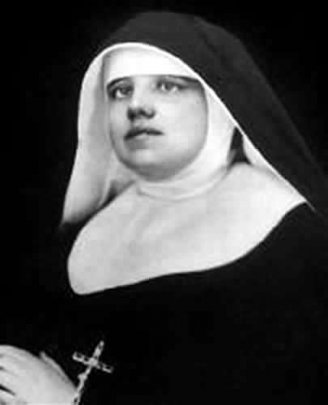 IDENTIDAD 
DE LAS HIJAS DE LA MISERICORDIA DE LA T. O. R. DE SAN FRANCISCO
Roma 1994
INTRODUCCIÓN

	Documento,  trabajo que intenta presentar en modo sistemático y sintético, los elementos esenciales de nuestra identidad religiosa Hijas de la Misericordia. 
	Se basa en las fuentes eclesiales, la Regla Franciscana, el Derecho propio de la Congregación y en las enseñanzas de nuestra Madre Fundadora, María de Jesús Crucificado Petković.
Finalidad: dar a conocer mejor a las Hermanas nuestra identidad. con la cual la Iglesia nos reconoce y  nos confía la misión apostólica en el ámbito del carisma y del espíritu de nuestro Instituto. 

	Su Objetivo: estimularnos y animarnos para  continuar investigando sobre nuestro carisma que nos ayudará a permanecer fuertemente unidas y arraigadas en nuestras fuentes y a vivir intensamente nuestra comunión de vida, nuestra oración y actividad apostólica.
Ayudar a las hermanas a saber dar argumentos que, directa o indirectamente se refieren a las características de nuestra identidad en sus expresiones concretas, en el modo de vivir y promover, en nuestro modo de vida consagrada y apostólica. 
	Algunos elementos se repiten inevitablemente, pero en contextos diferentes, para profundizar o argumentar mejor la constatación expuesta.
CONTENIDO

I. IDENTIDAD HISTÓRICA-JURÍDICA
II. IDENTIDAD ESPIRITUAL
III. IDENTIDAD CARISMÁTICA-APOSTÓLICA
IV. IDENTIDAD ECLESIOLÓGICA-MISIONERA
V- IDENTIDAD EDUCATIVA-FORMATIVA 
VI. EL ESPÍRITU DE LA CONGREGACIÓN
VII. IDENTIDAD FRANCISCANA DE LAS HIJAS DE LA MISERICORDIA
IDENTIDAD HISTÓRICA – JURÍDICA 

	La Congregación fue encarnada el 25-03-1919,
como una modesta semilla en la tierra para que dé fruto. 
	Como una pequeña plantita de Cristo el 4-10-1920 
para la gloria de Dios Trino y Uno y para ramificarse por todas las partes del mundo (MFe 18-02-1957). 
	Las Hijas de la Misericordia de la T.O.R. de San Francisco, fue fundado por la Madre, María de Jesús Crucificado Petković en Blato, isla de Korcula (Croacia), por iniciativa y con el apoyo de su director espiritual, Mons. José Marcelic, obispo de Dubrovnik, 
	con el fin de "formar y salvar la juventud pobre" (MFe 13-11- 1942).
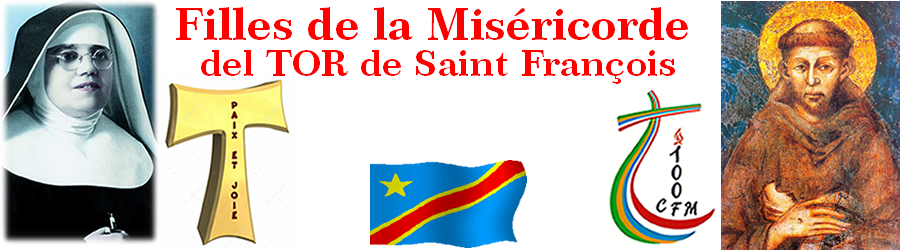 Esta nueva familia religiosa-franciscana surge como respuesta profética a las exigencias de ese tiempo, de la sociedad y de la Iglesia, en las difíciles circunstancias sociales, políticas y económicas de la Croacia del sur, después de la 1ra. guerra mundial. 
	La Madre la agregó a la orden de los Hermanos Menores el 26-1-1928, 
	Llega a ser de Derecho Diocesano el 18-02-1928. 
	Obtiene el “Decreto Laudis” el 26-06-1944 y. 
el reconocimiento como Instituto de Derecho Pontificio 
el 6-12-1956.
Las primeras filiales se instituyeron dentro de poco tiempo en la isla de Korcula,
 en Vojvodina,
 por un breve tiempo también en Serbia y en Macedonia, 
y permanentemente en el sur y en el norte de Croacia.
En el año 1936 parten las primeras Hijas de la Misericordia a las misiones latinoamericanas 
En 1941 la Congregación pasa a ser internacional. 

Después de 12 años de apostolado misionero en la joven Iglesia de Sudamérica (1940-1952) la Fundadora viaja a Roma. Trasladando la  casa madre de Blato, el gobierno general.

En la casa generalicia en Roma, murió santamente el 9 de julio de 1966.  
En el Vicariato de Roma, el 28-02-1989 comenzó el proceso para su beatificación.
Inspiradas en el ejemplo de nuestra santa y sabia Madre, nosotras, sus hijas espirituales esparcidas en: Croacia, Bosnia y Herzegovina, Vojvodina, Eslovenia, Italia, Alemania, USA, Canadá, Argentina, Paraguay, Chile. Perú, en continuo abandono al amor Trinitario (MFe 25-03-1942).
Testimoniamos nuestra vocación franciscana con nuestro lema: "Hágase tu voluntad" (CC 3) y 
"Quien ama a Dios, ame también a su hermano" (1 Jn 4,21).
Identidad Espiritual

	Santísima Trinidad:
Del amor intratrinitario nace el icono teológico del proyecto de vida de las Hijas de la Misericordia "La comunión de los corazones y de espíritu, radicada en Cristo y que conduce al abrazo del Eterno Padre" (CC 352).
 
"Alaben y glorifiquen la Stma-Trinidad-Trinidad de amor (amor trinitario), (MFe 26-06-1943) en vuestros corazones y adórenla con frecuencia en el alma" (MFe 16-06-1962).
Santísima Trinidad:

Sí  cumplimos la voluntad de Dios, el alma se transforma en templo de Dios y la Stma. Trinidad habita en ella (MFe 30-12-1950). Cuanto más estamos unidas con Dios,  tanto más Él obra en nosotras.

En el Verbo Encarnado se refleja la sabiduría, la grandeza y la perfección del Padre Celestial y el Espíritu Santo nos infunde el amor del Padre. Así en el alma resplandece el amor del Padre, del Hijo y del Espíritu Santo (MFe 27-05-1945).
Santísima Trinidad:

"Dios quiso que nuestra Congregación fuera fundada para colaborar con Él, con el Hijo y con el Espíritu Santo en las obras de caridad por la salvación de las almas. Por eso, cooperen hijas mías, con la misericordia del Padre, con la bondad del Hijo y con la justicia del Espíritu Santo" (ib).
 
"Sólo por Ti, Dios Padre, Hijo y Espíritu Santo, quiero vivir,  trabajar y sufrir. Te consagro todos los momentos de mí vida, mis sufrimientos y dolores, las preocupaciones, los pensamientos,  los deseos y las obras (FAn 5-09-1956), para que el mundo conozca el amor, la misericordia y la bondad del Padre" (FC 25-1O-1957; Dir 44.1).
Santísima Trinidad:

Honramos a la Stma. Trinidad con toda la creación. "En todo lugar, a toda hora y en todo tiempo, los hermanos y las hermanas crean verdadera y humildemente, y conserven en el corazón, y amen, honren, adoren, sirvan, alaben, bendigan y glorifiquen al altísimo y sumo Dios eterno, Padre, Hijo y Espíritu Santo" (ReV 9).
 
"Oh cielos, oh tierra, oh ángeles del cielo, vengan para que con gozo festejemos la Stma. Trinidad, el Padre que se revela en el Hijo v en el Espíritu Santo" (FAn 10-12-1938).
Eterno Padre:

"Nuestro primer deber y fin es dar gloria y alabanza a Dios, nuestro Padre y Señor"  (CC 65; MFe 6-01-1945). Por eso, rezamos incesantemente la más excelsa plegaria que el Señor nos enseño: "Padre nuestro que estás en el cielo, santificado sea tu nombre  ..." (ib).
 
Según el ejemplo de Jesús, su abandono sin reservas al Padre, su sumisión a la voluntad del Padre común, queremos testimoniar en la Iglesia y en el mundo nuestra opción por la gloria al Padre, siguiendo a Cristo Crucificado y misericordioso ( CC 98; Dir 23) en la consagración (CC cap. II; MFe 13-07-1941), en la comunión y en la misión apostólica (CC 3).
Eterno Padre:

En una continua entrega al Padre misericordioso, confiamos en su Providencia y en su bondad, “buscando ante todo el Reino de Dios y su justicia" (CC 350).

 "No se turben por nada. Pongan todo en las manos de Dios con plena confianza en el Padre Celestial" (Mfe 1-06-1945; 30-12-1950), porque: “Nada nos faltará, mientras tengamos confianza en el Señor" (MFe 19-07-1931). 

Nos abandonados a la Providencia del Padre "libres de todo lo que nos puede separar de Él" (CC 30), porque toda la historia de nuestro Instituto, en su vida y en sus necesidades, está llena de claras pruebas de su divina Providencia (MFe varias; 28-12-1956).
Eterno Padre:

Nuestra Madre, profundamente convencida de la acción providente de Dios, compuso "Las Alabanzas e Invocaciones al Eterno Padre" (Dir 44.2), en donde alaba su  misericordia.
 
Adoramos la belleza del Padre que se derrama en la creación junto con toda la naturaleza y con las creaturas: "Observando el cielo encantador y los maravillosos árboles con sus hojas nuevas, en ellos veía y amaba a Dios, el cual con tanto amor y armonía ha adornado el mundo para que el hombre con esto goce y exulte y así alabe su Padre del cielo“ (MFe 2-08-1950).
Eterno Padre:

"Oh santos de Dios, amen y alaben al Señor. 
Oh vosotros astros celestes, den alabanzas al infinito Padre Celestial. 
Tu sol, vosotras estrellas, brillen como antorchas sobre el altar celeste. 
Oh maravillosos ángeles, oh vientos, oh cielos exulten de gozo, oh pájaros celestiales, entonen con gozo el bellísimo canto a vuestro creador y alábenlo sin interrupción" (FAn 19-06-1943).
Jesucristo encarnado, crucificado y eucarístico:
 
"Honramos a Jesús, Hijo del Eterno Padre, en sus misterios de la Encarnación y de la Pasión" (CC 9). La festividad de su encarnación es para nosotras, un día de particular reconocimiento al Señor porque "Quiso que en este santo día se encarnara nuestra pequeña Congregación, para que en ella encontrara amor y consuelo" (MFe 25-03-1944; Dir 10.3).
 
Nuestra Congregación ha sido fundada para ser "una hoguera de amor a Cristo, nuestro amor Crucificado" (MFe 25-03-1942; Dir 9.2), y con El dar gloria al Padre, mediante la donación perfecta y total de nuestra propia vida, especialmente en la fraternidad.
Jesucristo encarnado, crucificado y eucarístico:
 
El misterio de la cruz de Jesucristo, es evocado de un modo pleno de significado en el nombre que la Fundadora toma como religiosa -María de Jesús Crucificado- y desea que sea signo distintivo de su carisma y lo que una a todos los miembros del Instituto en el abandono al Padre Celestial (CC 74).
 
El misterio de la cruz es contemplado en la Congregación como expresión de la entrega total de la vida (CC 74,77) y acto de confiada obediencia al Padre de parte de Jesús.
Jesucristo encarnado, crucificado y eucarístico:
 
De esta acentuación cristológica vienen iluminados y marcados:
el estilo y los contenidos de la oración (CC 9,51,52,62,64,66,67; Dir 16.1.46)
la vida consagrada (ReV 1; CC 3,15,22,38,356; Dir 17,23,26,45)
la vida de penitencia (ReV 6; CC 69,74,76,78; Dir 52)
la vida fraterna (ReV 23: CC 89,93,9,103,106, 315,352; Dir 24)
el servicio apostólico (CC 5,123: Dir 94.4, 101.2,44.1,61.3; MFe 26-12-1950)
la formación religiosa  (CC 135,137,151)
la administración de los bienes (ReV 22,31)
la fidelidad a la Regla y a las Constituciones (MFe 23-03-1957; CC 352).
Jesucristo encarnado, crucificado y eucarístico:
 
Unidas al sacrificio de Cristo ofrecemos a Dios:
las renuncias cotidianas (CC 41, 46)
el peso de nuestras obligaciones y de la vida comunitaria y apostólica (CC74)
los sufrimientos de la enfermedad y de la ancianidad (CC 106)
la cruz como prueba de nuestro amor hacia el Padre de los Cielos (CC 74, 77)
la obediencia como oblación de nuestra voluntad y como sacrificio de nosotras mismas (CC 40)
la castidad consagrada como don total de amor puro a Cristo (CC 22: Mfe 27-07-1941)
la pobreza para ser libre de todo aquello que nos pueda separar de Cristo, imitando su renuncia (CC 30).
Jesucristo encarnado, crucificado y eucarístico:
 
Honramos a Jesús en la Santísima Eucaristía- sacramento del amor (Mfe 7-06-1943), el mismo Cristo, nuestra Pascua y nuestro Pan vivo (CC 52). Por el alimento de su cuerpo y la celebración eucarística nos unimos con el Padre y con toda la familia humana (Mfe 27-07-1944).
 
Jesús eucarístico es fuente de dinámica apostólica y caritativa hacia el prójimo necesitado (Mt 25, 31-46; MFe 7-06-1943), fuente de fortaleza y serenidad en los sufrimientos (MFe 20-12-1943).
 
"Por la oración y la acción promovemos la realeza de Cristo y el amor a su divino Corazón, invitando a todos los hombres a participar de su Reino" (CC 9).
Espíritu Santo:
 
Abiertas a la fuerza regeneradora del Espíritu Santo - Espíritu de Amor y de Verdad (MFe 24-05-1931) 
Padre de los pobres, imploramos que venga su reino - reino del Espíritu Santo (MFe 24-05-1942); 
para que con sus dones haga de nosotras su digna morada (ib), 
a fin de que caminemos por las sendas justas y virtuosas, 
amando y alabando al Padre Celestial y a su Palabra encarnada, nuestro Señor y esposo Jesucristo (Fcí 15-05-1954; MFe 21-05-1961).
Espíritu Santo:
 
Invocamos la misericordia del Padre para que continuamente nos done su Espíritu de fortaleza para poder aceptar en silencio, con abnegación y con humildad, todas las contrariedades de la vida y del trabajo como mujeres "santas y fuertes", 
	a ejemplo de los apóstoles, 
		los mártires, 
			de los confesores, 
				de las vírgenes y 
					de todos aquellos que tienden a la 					perfección cristiana (FCi 30-05-1952).
Espíritu Santo:
 
	Cultivamos una fe fuerte en el Espíritu Santo, porque cuando él está en el alma se siente la beatitud, la paz y el gozo (MFe 24-05-1951), y la comunidad como una familia unida en nombre del Señor goza de su presencia, fortificada por el amor de Dios arraigado en los corazones de las Hermanas (CC 80). Animadas por esta caridad ejercemos las obras de apostolado en unión con Cristo (CC 5).
 
	"Aquel que posee el Espíritu Santo no puede ser inactivo, porque el Espíritu obra en él y lo ilumina, anima e infunde valor" (MFe 26-07-1945).
Virgen María:
 
	María Santísima está presente como protagonista de nuestro proyecto de vida "Permanezcamos en compañía de María, Madre del Señor, con filial confianza" (CC 25). 

	Veneramos su presencia y la hacemos evidente con dos advocaciones: Madre de la divina gracia e Inmaculada (CC 10,68) y en Ella buscamos la ayuda para la perfecta unión con el Señor y con el prójimo" (ib).
Virgen María:
 
	Estos atributos adquieren relevancia particular en nuestro proyecto de vida por tres motivos:
	su pureza nos impulsa a vivir con fidelidad nuestra vocación (CC 10)
	su maternidad virginal es paradigma de fecundidad espiritual (CC 24)
	su materna ternura es modelo para vivir nuestra vida fraterna y apostólica como personas consagradas y franciscanas (MFe 25-12-1941: LG 65; Ep Fíd 10).

"Sean como María, madres de misericordia con la humanidad sufriente" (Fc 19-04-1973).
Protectores Celestiales:
 
“Alabamos a Dios en compañía de nuestros protectores celestiales: 
San José, 
San Francisco de Asís, 
Santa Clara y 
Santa Teresa del Niño Jesús, 
procurando imitar sus virtudes, y de modo especial la vida evangélica del 
seráfico Padre San Francisco de Asís” (CC11).
III IDENTIDAD CARISMATICA APOSTOLICA:
 
“El núcleo de nuestra identidad carismática es celebrar el amor misericordioso del Padre con el cual nos abrazó en su Hijo predilecto, nos cubrió de su amor y nos redimió. El contenido de nuestro carisma está expresado en el título de nuestro Instituto –vivenciar a través de los tiempos la misión que desarrollamos en la Iglesia y en el mundo para la construcción del Reino.
III IDENTIDAD CARISMATICA APOSTOLICA:
 
"Hijas de la Misericordia" significa que 
hemos nacido de la misericordia del Padre y 
somos enviadas al mundo para continuar su obra de misericordia y de amor fraterno hacía la humanidad sufriente (MFe 13-11-1942; CC 113), 
	siguiendo a Cristo Crucificado en su generosa entrega al Padre, a ejemplo de San Francisco y nuestra Fundadora María de Jesús Crucificado, Sierva de Dios.
III IDENTIDAD CARISMATICA APOSTOLICA:
 
Las "Hijas de la Misericordia" 

deben ser "la verdadera imagen de la misericordia del Padre Celestial" (MFe 13-12-1942) y 
como herederas de su misericordia 
deben dar a los hermanos, 
especialmente a los más pequeños y a los más necesitados, pruebas de la bondad y de la misericordia 
con que el Padre nos ama.
III IDENTIDAD CARISMATICA APOSTOLICA:
 
	Con libertad de espíritu celebramos la misericordia del Padre y procuramos que todos los necesitados sientan la inmensidad de su misericordia y amor.
 
	"La Congregación fue fundada para enseñar y ayudar los pobres, para guiar y educar la juventud" (Mfe 13-12-1942), por eso, "Dejen todo y dedíquense a los niños y a la juventud" (FD, p.l9).
III IDENTIDAD CARISMATICA APOSTOLICA:
 
	También ofrecemos formación a los adultos para ayudarles a crecer en su madurez cristiana de modo que lleguen a ser personas de fe y de caridad (ReV 30) y puedan con su mansedumbre atraer a todos a la paz, a la bondad y a la concordia (CC 128).
 
	El mandato evangélico en favor de los últimos, en especial de los niños abandonados y de las familias pobres, de los enfermos, de los marginados y de los ancianos constituye lo específico del ideal apostólico del Instituto.
III IDENTIDAD CARISMATICA APOSTOLICA:
 
	Siendo parte viva de la Iglesia, en todo lugar procuramos, con las palabras y con el ejemplo de vida en el espíritu de las bienaventuranzas, anunciar el Evangelio (CC 130), 
	* especialmente en la formación y educación escolar de los niños y de los jóvenes (CC 6,114); 
	 *  en la opción por los pobres, por los oprimidos y marginados (CC 130; Dir 101.1);
	 * en la promoción de la dignidad del hombre (CC 129,130) y 
* en el empeño por la unidad de los cristianos (CC 134; Dir 103).
IV  IDENTIDAD ECLESIOLOGICA  MISIONERA
  
Tanto la centralidad del misterio de la cruz, como el sustancial vínculo con el misterio de la piedad de Dios Padre "Dives ín misericordia", 
nos insertan en la Iglesia, sacramento del amor salvífico de Dios, manado del costado abierto del Crucificado (CC 41).
IV IDENTIDAD ECLESIOLOGICA  MISIONERA
  
	La comunión con la Iglesia se expresa más intensamente con 	* nuestra vida de oración (CC 49,55; Dir 5.2), 
	* de consagración (CC 4,15) y 
	* de apostolado (CC 110) que desarrollamos en ella (CC 3).
 
	Unidos a la Iglesia y a su misterio, promovemos su misión salvífica en el mundo, conforme sus necesidades actuales (CC 7).
IV IDENTIDAD ECLESIOLOGICA  MISIONERA
  
	"Recen, hijas queridas, por el Santo Padre, por la Iglesia, por los sacerdotes y los religiosos, por el pueblo cristiano a fin que se extienda el reino de Dios" (MFe 8-05-1945: CC 44).
 
	Siendo que “nuestra vida está consagrada al bien de toda la Iglesia" (CC 4); a cada una de nuestras comunidades, solidaria con las necesidades de la Iglesia y manutención de los necesitados (CC 351) procure dar testimonio comunitario de amor y pobreza.
IV IDENTIDAD ECLESIOLOGICA  MISIONERA
  
	Como máxima expresión de afecto por la Iglesia y por su misión  salvífica, el  Instituto cultiva el espíritu misionero (CC 133) y promueve obras misioneras (MFe 26-12-1950), actualmente con la diaconía en la Iglesia Latinoamérica. “Todas las hermanas con la oración, el sacrificio y las obras de misericordia manifiesten la caridad de Dios Padre a todos los hombres, para que se salven y lleguen al conocimiento de la Verdad" (AG 10; CC 133; Dir 102.2). 
	Por eso “en cualquier lugar que nos encontremos, debemos hacer misiones" (MFe 22-01-1941; Dír 102.3).
IV IDENTIDAD ECLESIOLOGICA  MISIONERA
  
	La misma Fundadora 
presto el servicio de evangelización a los pueblos latinoamericanos (1940- 1952) 
y para este apostolado preparó 
y envió varios grupos de sus hijas espirituales.
V. IDENTIDAD EDUCATIVA  FORMATIVA
  
	Lo esencial de la vida religiosa es la observancia radical del santo evangelio  (MFe 24-07-1941; ReV 1), 
profesando los consejos evangélicos: 
castidad, pobreza y obediencia, vividos en fraternidad.
 
	"A ejemplo de María, modelo de la mujer consagrada, e inspiradas en la experiencia del Seráfico Padre San Francisco, que llegó a ser una imagen de Cristo, emprendamos cada día con paciencia y confianza, el camino hacia la madurez y la perfección, de tal modo que Cristo se convierta en el centro de nuestra vida" (CC 137).
V. IDENTIDAD EDUCATIVA  FORMATIVA
  
	Debemos llegar a ser santas (FAn 8, p.l) 
y por eso nuestro gran y constante empeño es educarnos y formarnos para la vida en Dios (MFe 13-07-1941); 
así gradualmente "transformarnos en Cristo 
de modo que cualquiera que nos vea
 pueda ver a Jesús en nosotras" (MFe 3-09-1933).
V. IDENTIDAD EDUCATIVA  FORMATIVA
  
	Las Hijas de la Misericordia son las esposas de Cristo coronado de espinas (MFe 15-12-1943) y 
nuestra consagración consiste "en la cruz y en el amor, cumpliendo la santísima voluntad de Dios" (MFe 13-07-1941). 

"Jesucristo crucificado es nuestro maestro, modelo y 
esposo divino" (MFe 11-10-1954); 
la formación religiosa nos ayuda a conocerlo mejor,
 a amarlo y realizar nuestra unión con él y 
por él con el Padre en el Espíritu.
V. IDENTIDAD EDUCATIVA  FORMATIVA
  
	Como Hijas de la Misericordia manifestamos 
nuestra llamada, en la donación a Jesús sufriente, encarnado en los hermanos más necesitados, por el reino y para la gloria del Padre Celestial (Dir 8). 
Como esposas de Cristo Crucificado y sus colaboradoras en el plan de salvación, debemos ser “mujeres fuertes”, fieles a las promesas hechas a Dios y al amor hacia la Congregación (Mfe 26-07-1950) 
que poseen los valores éticos, entre otros: veracidad, sinceridad, laboriosidad y fortaleza de espíritu.
V. IDENTIDAD EDUCATIVA  FORMATIVA
  
	Estos valores representan también los criterios de idoneidad de la candidata a la vida religiosa en nuestro Instituto. (Fci 28-12-1956; Mfe 22-04-1945; Mfe 1-11-1946).
 
a. veracidad – sinceridad
 
	“Quien miente, no es sincero, no ama la verdad, ni la luz. Dios es luz y ama la verdad” (MFe 12- 1929) 
Por eso “Alejarse de la verdad significa alejarse del mismo Dios (MFe 22-08-1943). "La mentira es una debilidad de tal manera baja y vergonzosa que no debería encontrarse en ninguna religiosa" (MFe 12-1929).
V. IDENTIDAD EDUCATIVA  FORMATIVA
  
	a. veracidad – sinceridad
 
	"Hijas mías, jamás digan lo que no corresponde a la verdad y menos aquello de lo que no están seguras (MFe 23-06-1940), 
porque Dios ama la verdad y la sinceridad" (MFe 24-02-1961) 
y "no hay unión con Dios si no somos sinceras" (MFe l-ll-1946). 
Quien dice la verdad es también justo, porque dice las cosas como son (MFe 12-1929).
 
	En presencia de Dios no se puede ser falso (FCi 28-12-1961) y las almas que no son sinceras no deben estar en la casa de Dios (ib).
V. IDENTIDAD EDUCATIVA  FORMATIVA
  
	
a. veracidad – sinceridad
 
Las Hijas de la Misericordia 
amen siempre la sinceridad y la verdad 
"en caso contrario no pueden ser hijas de Dios, 
tampoco mías, ni de la Congregación" (MFe 1-11-1946).
V. IDENTIDAD EDUCATIVA  FORMATIVA
  
	b. Laboriosidad – puntualidad
 
	
	"Sometidas a la ley común del trabajo, 
con nuestro empeño, la Congregación pueda realizar eficazmente su misión en la Iglesia" (CC 35). 
Trabajamos a ejemplo de Jesús y de San José 
como verdaderas pobres que viven del trabajo 
de sus propias manos 
(MFe 26-07-1945, MFe 27-03-1949; Dir 22).
V. IDENTIDAD EDUCATIVA  FORMATIVA
  
	b. Laboriosidad – puntualidad
 
	“Trabajar es un deber. 
Todas debemos trabajar y alabar a Dios con nuestras obras. 
El trabajo también produce gozo, ya que Dios mismo infundió en el hombre la necesidad de trabajar. 
También la Santa Familia trabajaba. 
Por eso en la casa de Dios 
no hay lugar para las personas flojas" (MFe 22-04-1945). 
Trabajemos con alegría, sabia y conscientemente y 
el fruto del trabajo será la bendición de Dios (MFe 26-07-1945).
V. IDENTIDAD EDUCATIVA  FORMATIVA
  
	b. Laboriosidad – puntualidad
 
	Aceptamos con agrado y con humildad cualquier tipo de trabajo como medio para alabar al Creador; 
para procurarnos lo necesario y para ayudar los hermanos necesitados (Dir 21).
 
	Debemos ser mujeres hábiles y de acción, 
modelos de trabajo perfecto en las actividades de la Congregación, a fin que los demás vean nuestras obras y den gloria a Dios que obra en nosotras (MFe 26-07-1945).
V. IDENTIDAD EDUCATIVA  FORMATIVA
  
	b. Laboriosidad – puntualidad
 
	La virtud de la laboriosidad va unida a la virtud de la puntualidad, ya que el tiempo está consagrado a Dios (MFe 28-10-1929) por eso vivámoslo como don de su bondad y ocupémoslo con la oración y el trabajo útil conscientes que alabamos a Dios y continuamos su obra (CC 37).
 
"Quien ama a Dios, ama también el orden y la puntualidad" 
(MFe 5-08-1950). "Eduquémonos en la puntualidad y responsabilidad porque el tiempo es precioso para nuestra santificación y la de nuestro prójimo" (MFe 27-03-1958).
V. IDENTIDAD EDUCATIVA  FORMATIVA
  
	c. “mujer fuerte”
 
	En las orientaciones educativas de nuestra Madre Fundadora resalta especialmente el perfil humano de una Hija de la Misericordia como "mujer fuerte", según la expresión bíblica del libro de los Proverbios (31, 10-31).
 
	La Madre exige a todas sus hijas espirituales que se decidan firmemente a llegar a ser "fuertes". "Cada una abra su corazón y diga: Quiero, puedo y debo" y el Espíritu Santo con sus gracias la hará "mujer fuerte" (MFe 1-07-1951). 
Inspirada en esta imagen bíblica la Madre escribe:
V. IDENTIDAD EDUCATIVA  FORMATIVA
  
	c. “mujer fuerte”
 
	“Quién encontrará una mujer fuerte? 
Dice la Sagrada Escritura: UNA MUJER FUERTE! 
No una que vacila y teme, que busca apoyarse en otro o quiere que los demás piensen en ella, en lugar que los demás piensen en ella en lugar que ella sea apoyo para los demás. 
Vivir de este modo y esperar que todo venga de los otros, 
significa no responder al fin para el cual fuimos creadas 
“como mujeres” y más aún como religiosas: 
DARSE TODA PARA TODOS!
V. IDENTIDAD EDUCATIVA  FORMATIVA
  
	c. “mujer fuerte”
 
	“Mujer fuerte” significa: 
mujer que piensa, que penetra, que trabaja, 
que comparte, que previene, que salva, 
que busca y encuentra: 
ella se dedica y hace todo por todos y 
a todos deja contentos y provisto del necesario.
V. IDENTIDAD EDUCATIVA  FORMATIVA
  
	Denme mujeres fuertes en la Congregación! 
Todas deben ser llenas de las virtudes y dones 
porque si no lo fueran, 
cómo podrá andar adelante la Congregación?
A las “fuertes” mi alma las bendice y 
serán bendecidas en la eternidad” (Mfe 26-07-1950).
VI. EL ESPIRITU DE LA CONGREGACION
  
	El carisma del Instituto, es el don del Espíritu Santo dado a nuestra Fundadora para fundar la Congregación en favor de la Iglesia y la edificación del cuerpo místico de Cristo, éste se concretizó en la respuesta de nuestra M. Fundadora al carisma recibido esto es el espíritu del Instituto - las características propias de la Congregación para servir la Iglesia y el mundo.
 
	Nuestro espíritu es contemplativo y activo: 
espíritu de amor, de humildad, de simplicidad, de sacrificio y alegría de vivir.
VI. EL ESPIRITU DE LA CONGREGACION
  
	- contemplación
"La contemplación de las cosas divinas y la unión asidua con Dios en la oración debe ser nuestro primer y principal deber" (Dir 29; c 663.1). 
La vida de las hermanas es "contemplativa y activa", meditar y amar a Dios y dedicarse a promover su amor a través de las obras de misericordia (MFe 5-12-1947).
VI. EL ESPIRITU DE LA CONGREGACION
  
	- contemplación

	Es necesario hacer todo lo posible a fin que en nuestras almas arda el amor hacía Dios, 
nuestro divino Esposo y rey, 
nuestro único bien y único fin (MFe 1-11-1942). 


Por medio de la fe, la esperanza y la caridad nos elevamos a Dios y nos unimos a Él, a la Iglesia universal 
y a todo lo creado (CC 49), a imitación de S. Francisco, el hombre hecho oración (CC 57; 2Cel 95).
VI. EL ESPIRITU DE LA CONGREGACION
  
	- contemplación

	El misterio del amor de Dios Uno y Trino 
se nos revela constantemente y con eficacia en la Eucaristía. 

Con la celebración diaria de la Eucaristía 
tomamos parte en el sacrificio redentor de Cristo (CC 51), 
"y por medio de Cristo nuestro Mediador, 
alabamos y damos gracias al Padre 
que nos ha constituido hijos y herederos de su Reino" (ib).
Protectores Celestiales:
 
“Alabamos a Dios en compañía de nuestros protectores celestiales: 
San José, 
San Francisco de Asís, 
Santa Clara y 
Santa Teresa del Niño Jesús, 
procurando imitar sus virtudes, y de modo especial la vida evangélica del 
seráfico Padre San Francisco de Asís” (CC11).
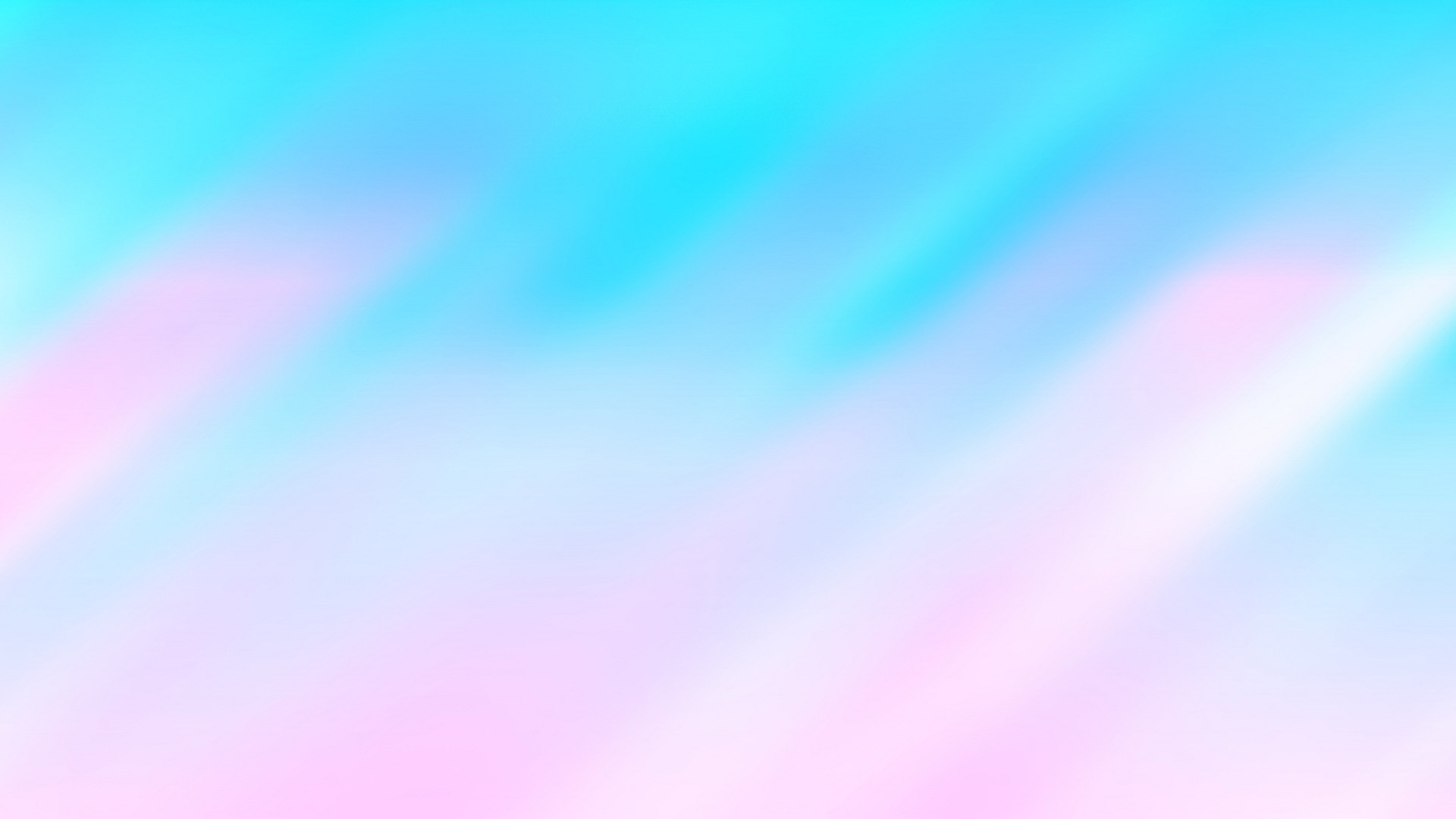 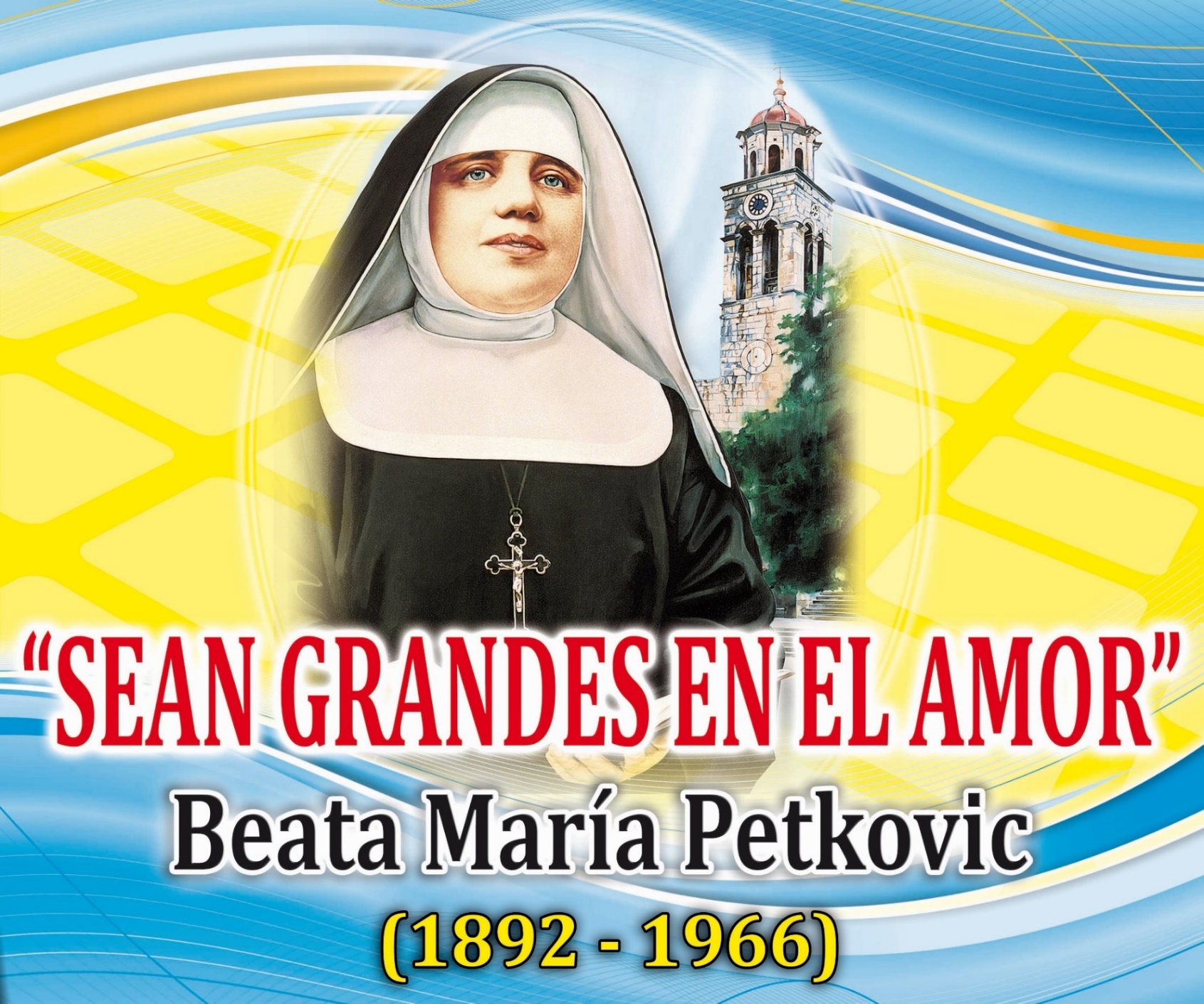 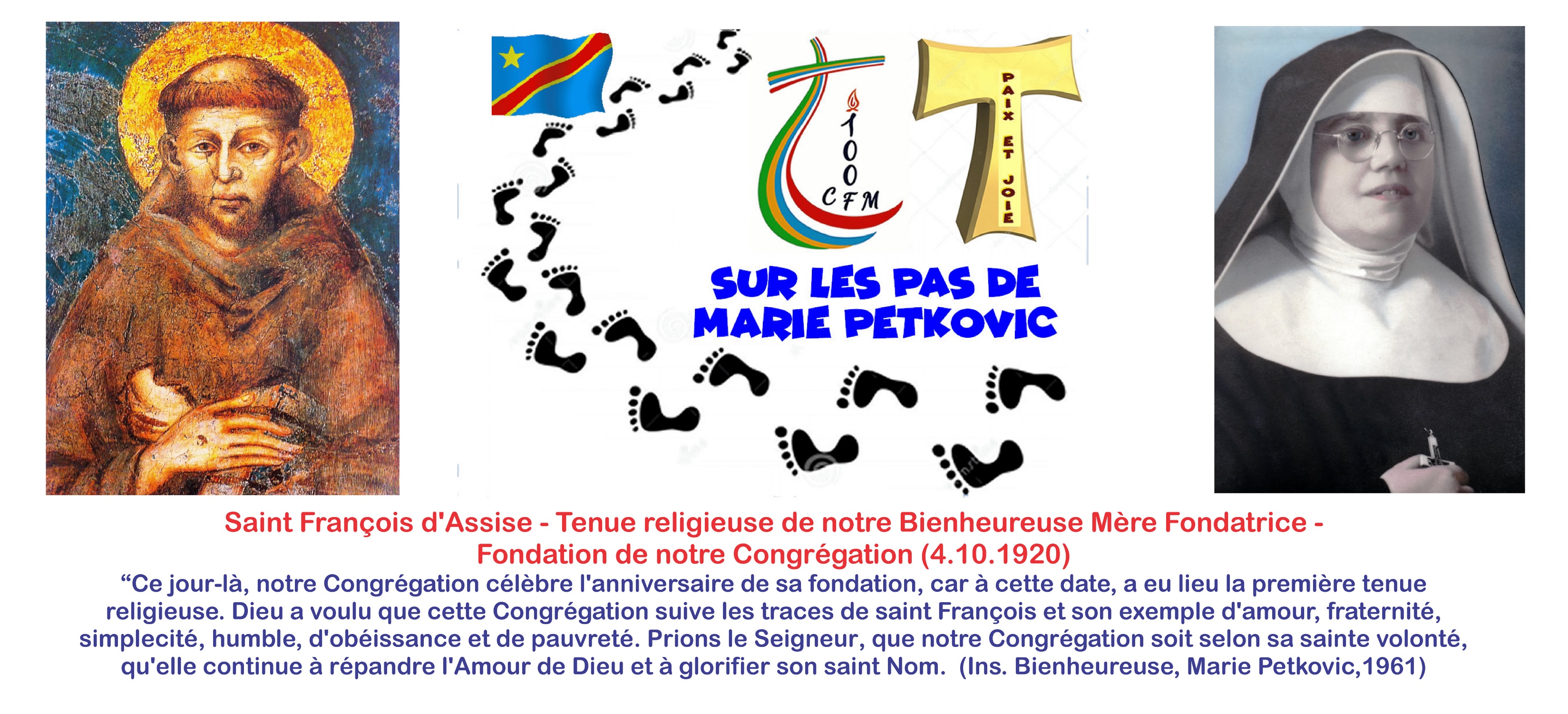